Undersøkelser
Nasjonale prøver
Til FAU-møtet 07.12.20
Elevundersøkelsen
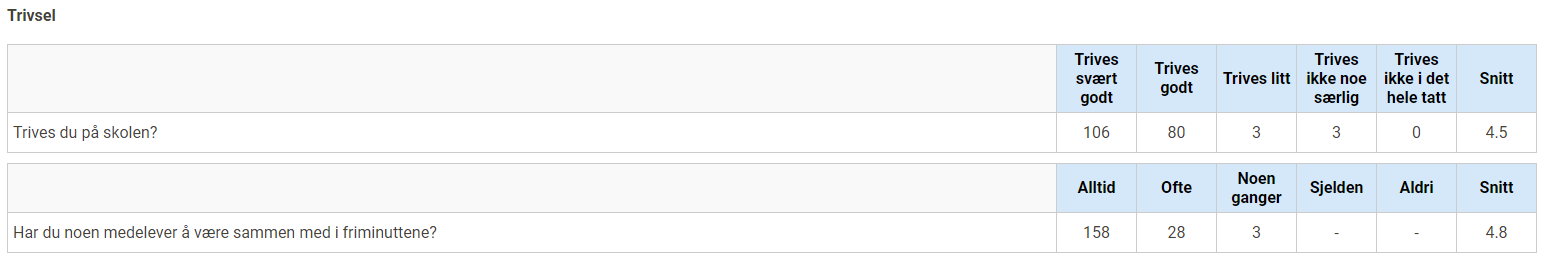 [Speaker Notes: 5.-7.trinn. 91% som har svart. Obligatorisk for 7.trinn. Disse tallene som blir offentliggjort. Analyserapport Udir: Kan velge ut trinn, klasse, kjønn. La elevene få se resultatene, være med å evaluere.]
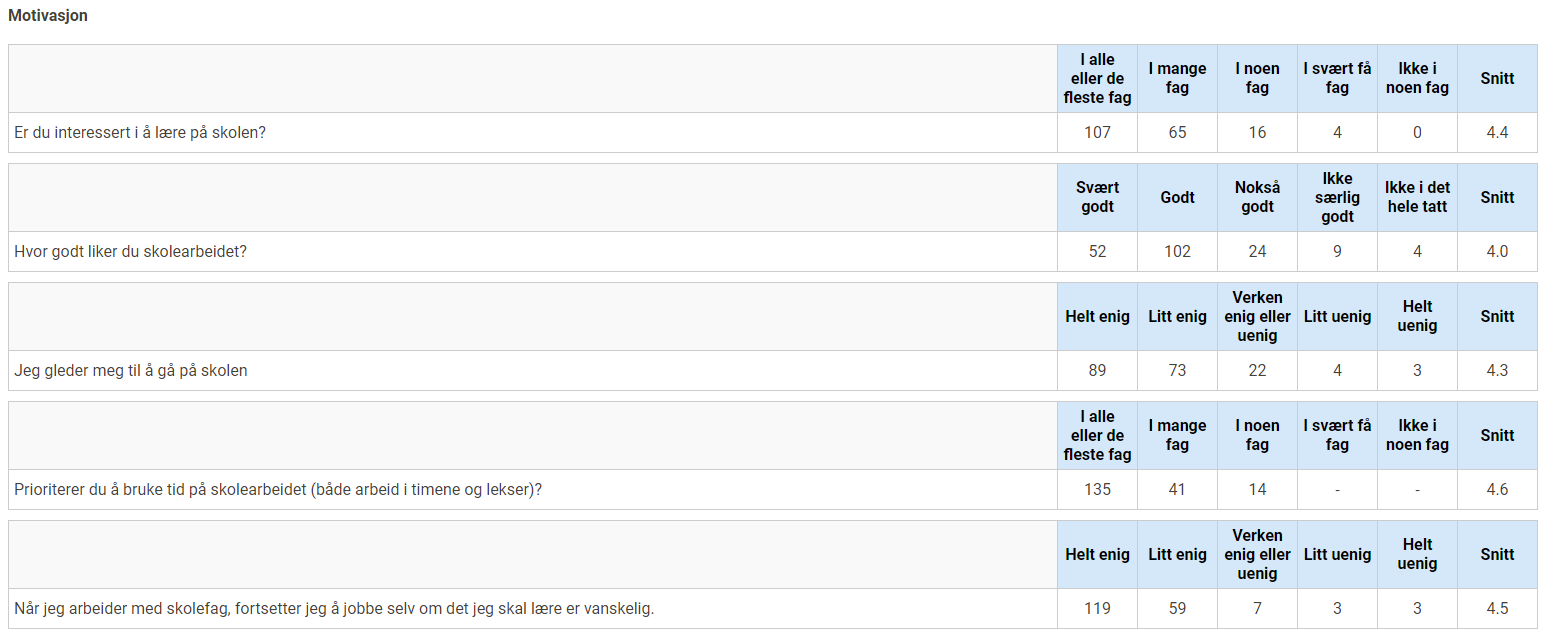 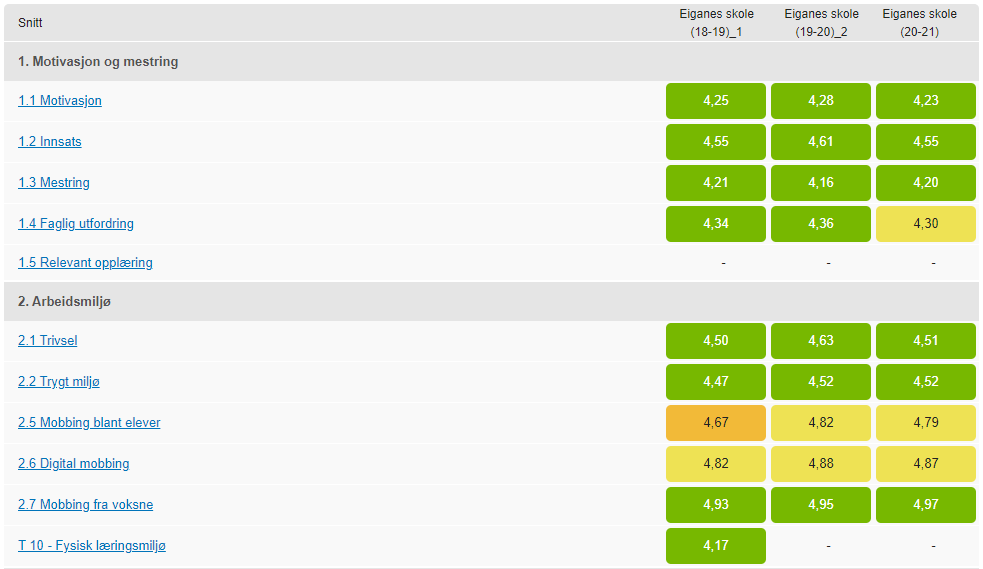 [Speaker Notes: Analyseverktøy Conexus Insight]
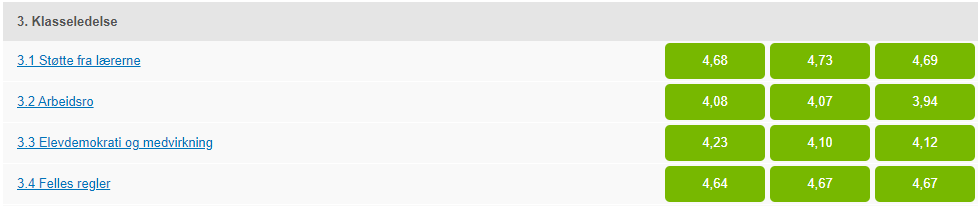 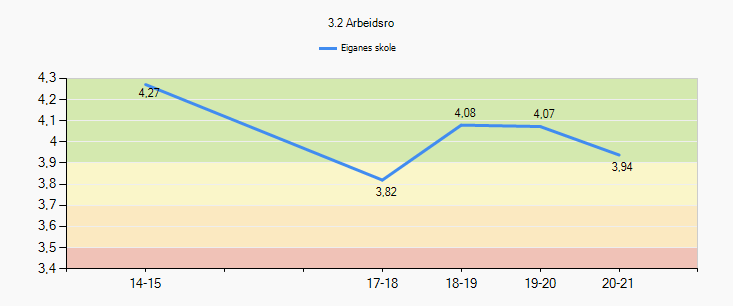 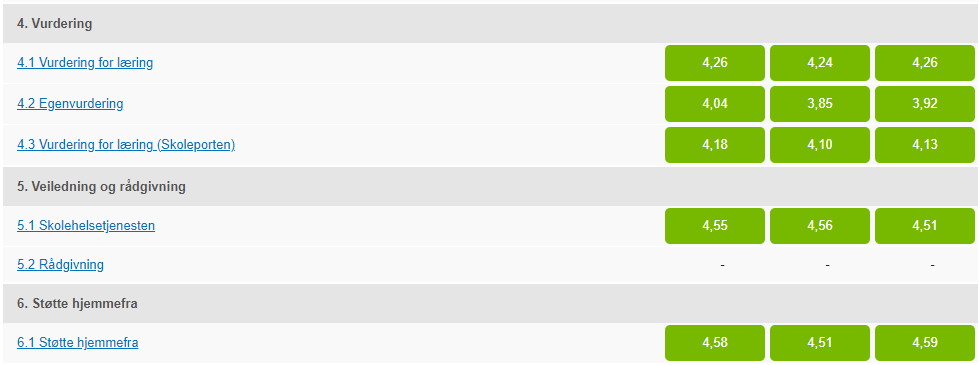 Foreldreundersøkelsen
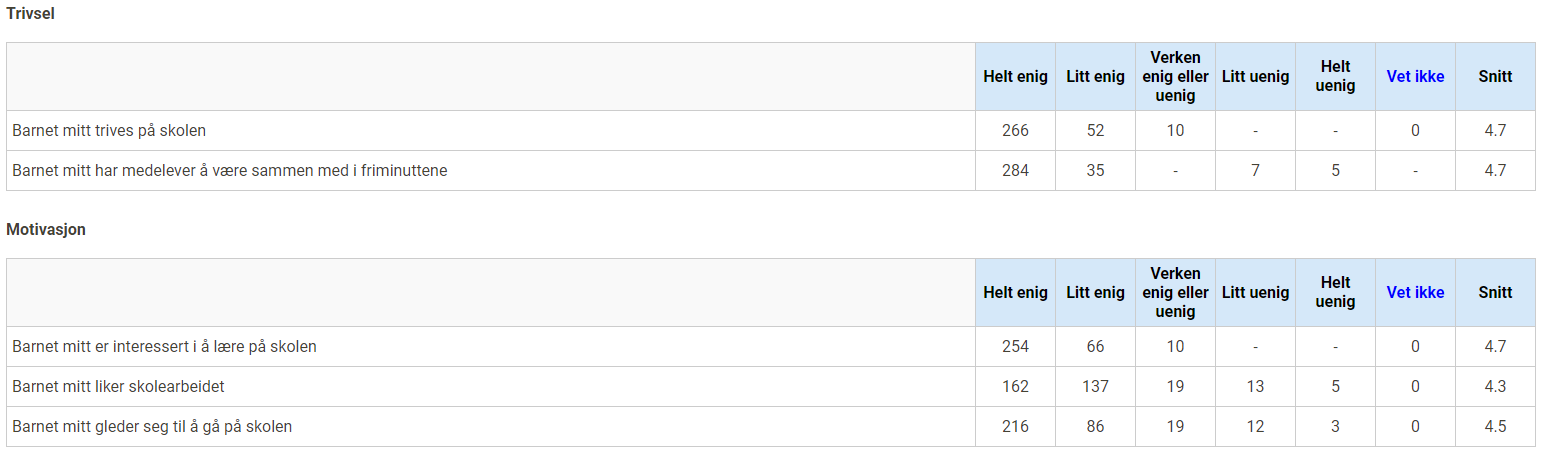 [Speaker Notes: 64% som har svart. Obligatorisk for 3. og 6.trinn (disse som offentliggjøres). Vi tar den hvert år for alle trinn.]
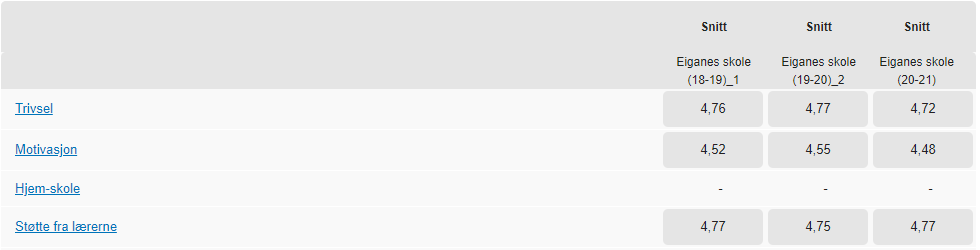 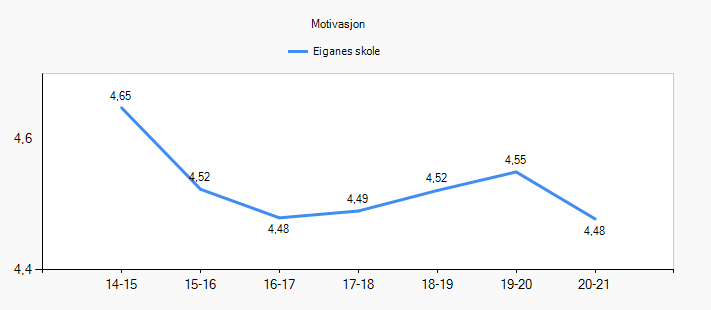 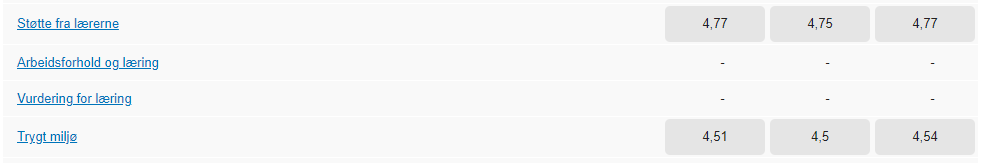 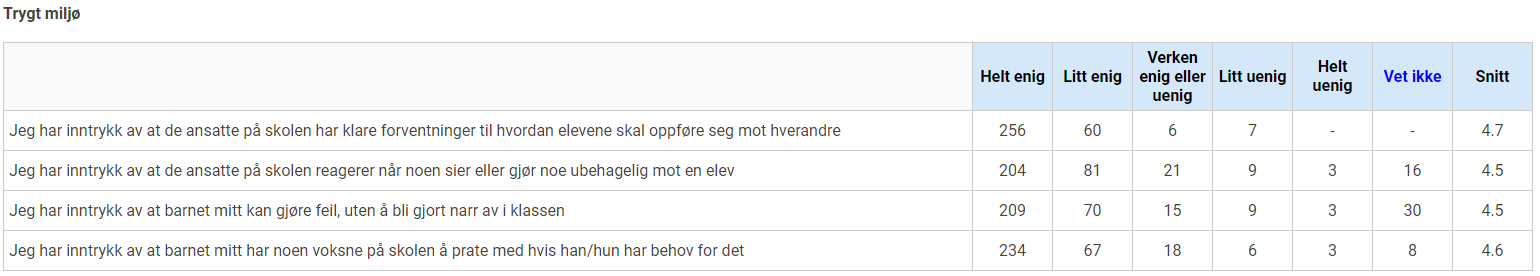 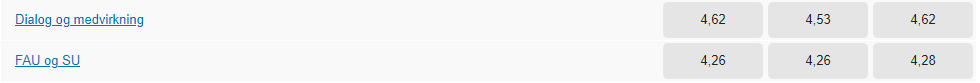 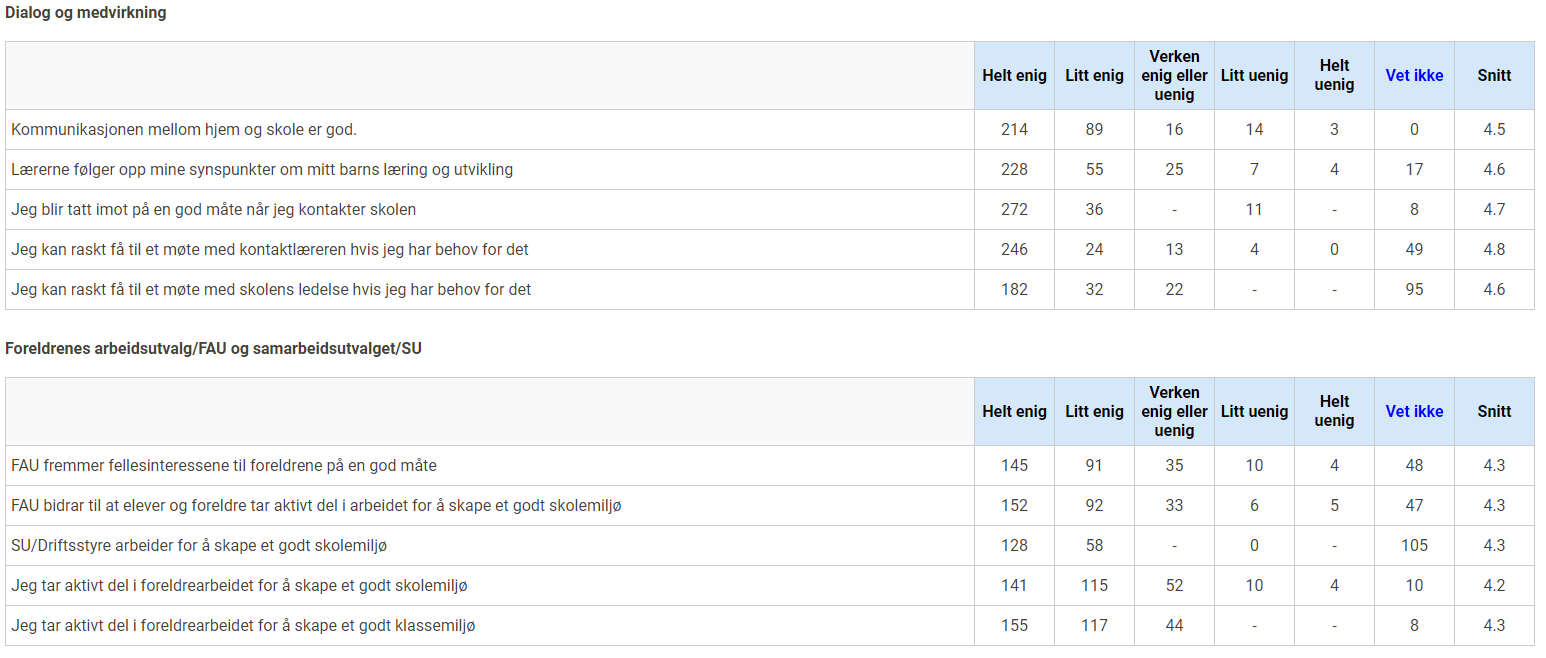 1: 4,7
2: 4,9
3: 4,6
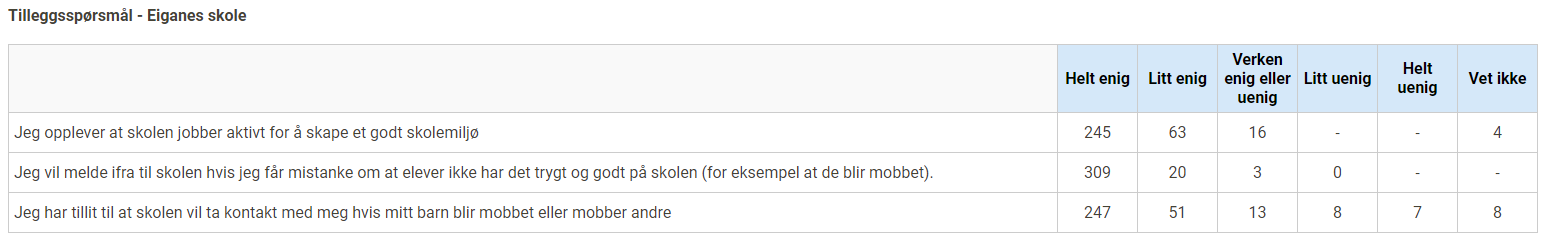 [Speaker Notes: Ta opp at hvis et barn blir mobbet eller mobber andre, så VIL skolen ALLTID ta kontakt med foresatte.]
Nasjonale prøver 2020
8. (og 9.) trinn
5.trinn
	Engelsk
	Regning
	Lesing
[Speaker Notes: Gode prøver som måler de ferdighetene som elevene trenger. Gode analyseverktøy.]
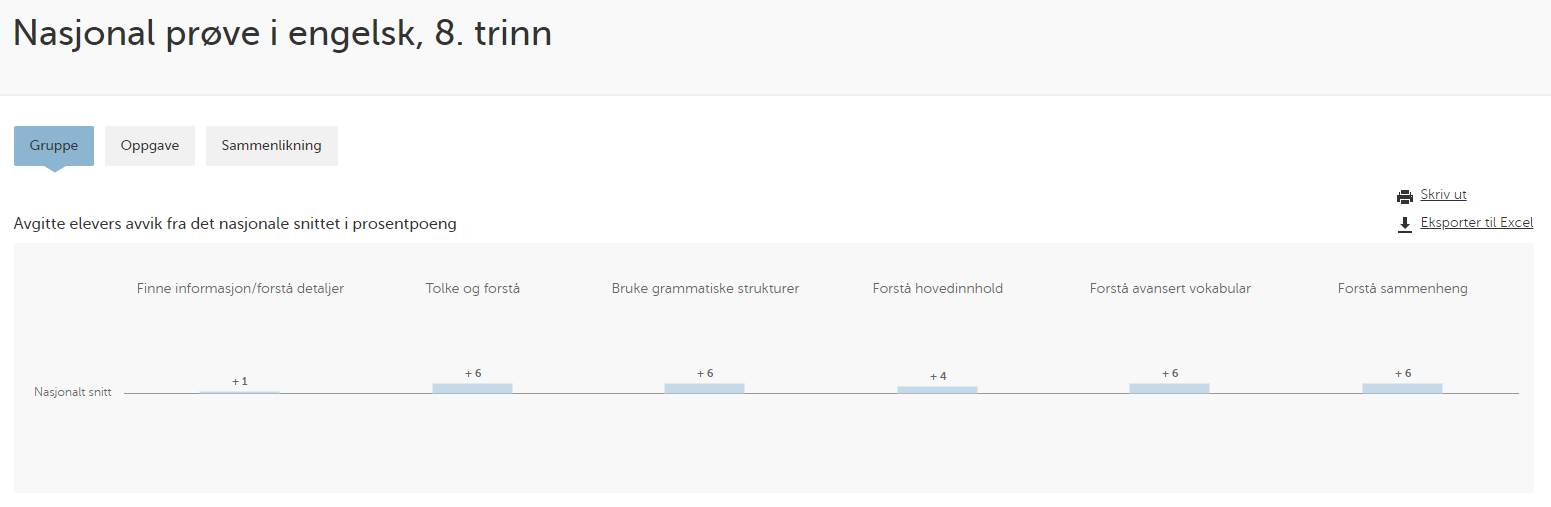 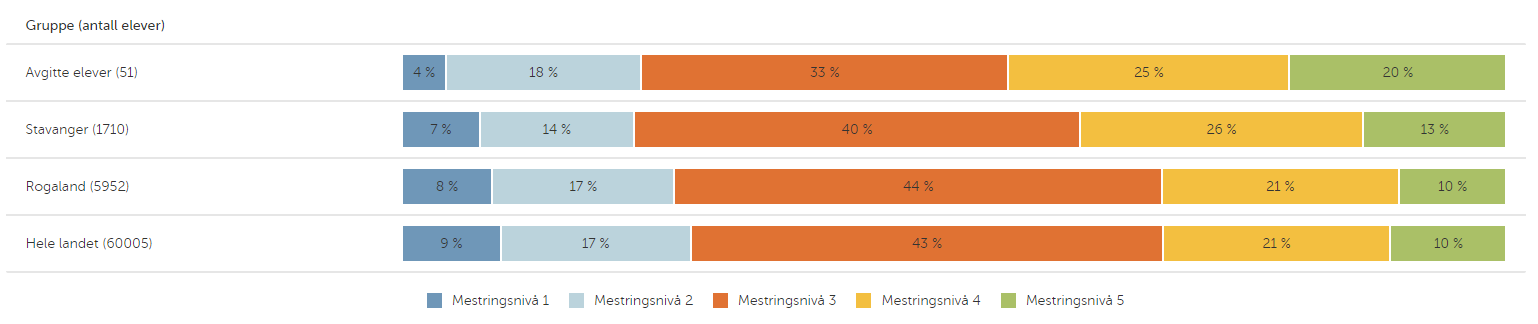 [Speaker Notes: Øverst: Gruppen presterer over landsgjennomsnittet på de seks tekstene som prøven består av.
Nederst: Sammenligning. Prosent pr. mestringsnivå. Snitt Eiganes/Stavanger: 52, Rog/Norge: 50.]
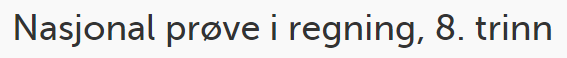 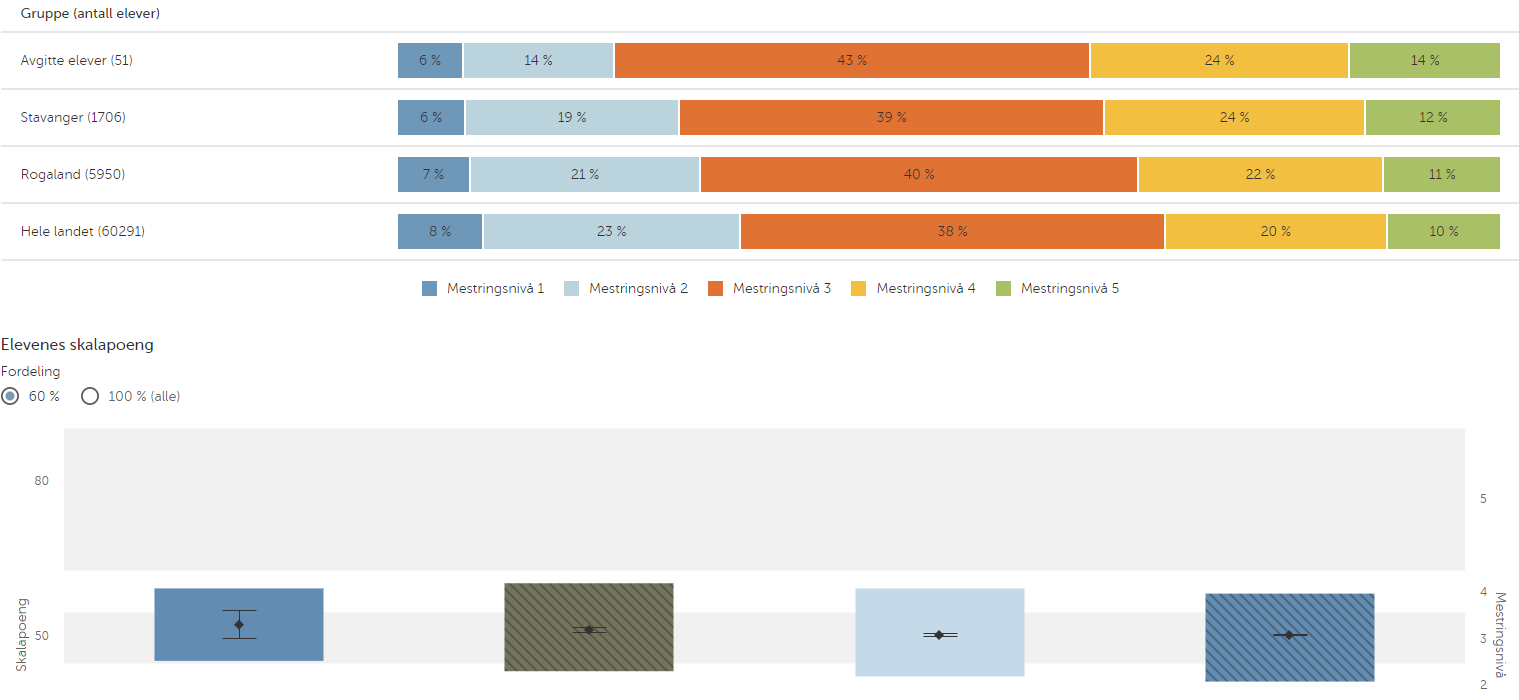 [Speaker Notes: Snitt: 52, 51, 50, 50]
Lesing, 8.trinn
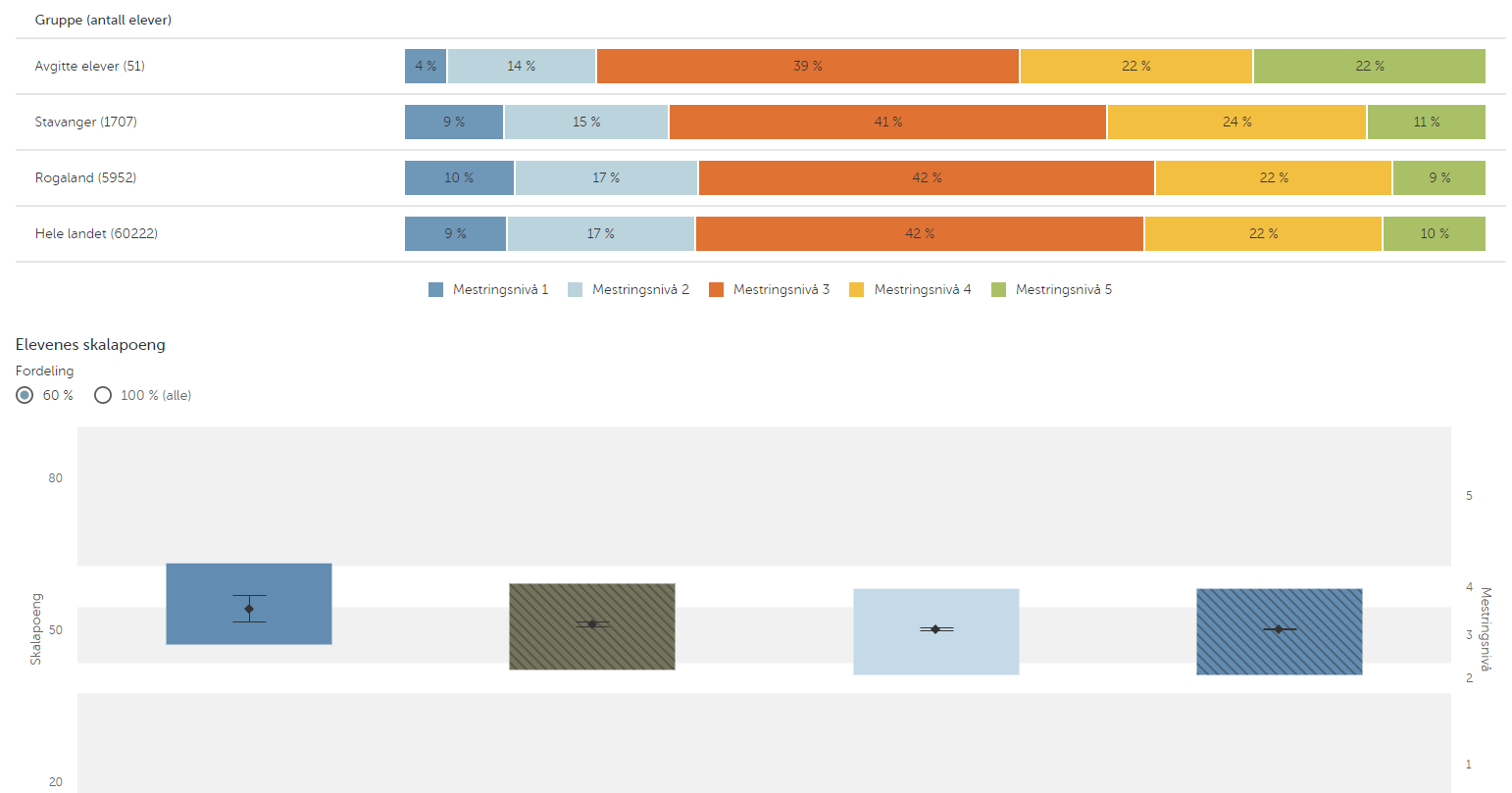 [Speaker Notes: Snitt: 54, 51, 50, 50]
Nasjonale prøver 5.trinn
Engelsk:




Snitt: 53, 52, 51, 50
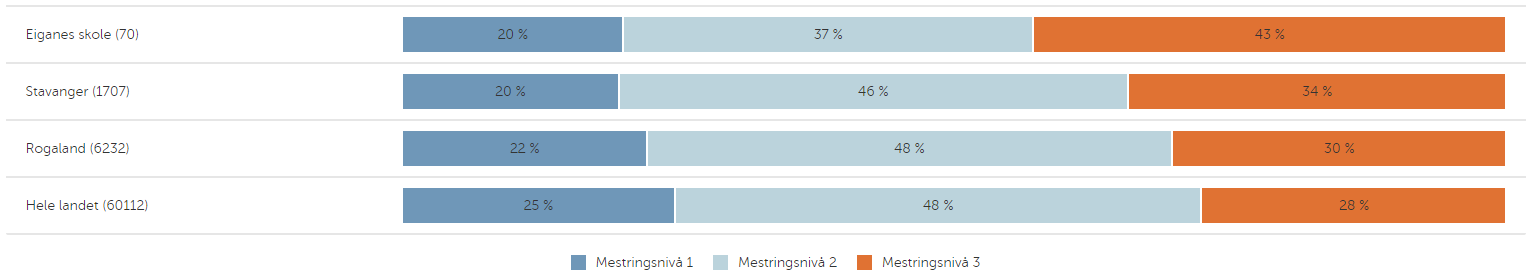 Engelsk 5.trinn







Snitt Eiganes fra 54 til 53
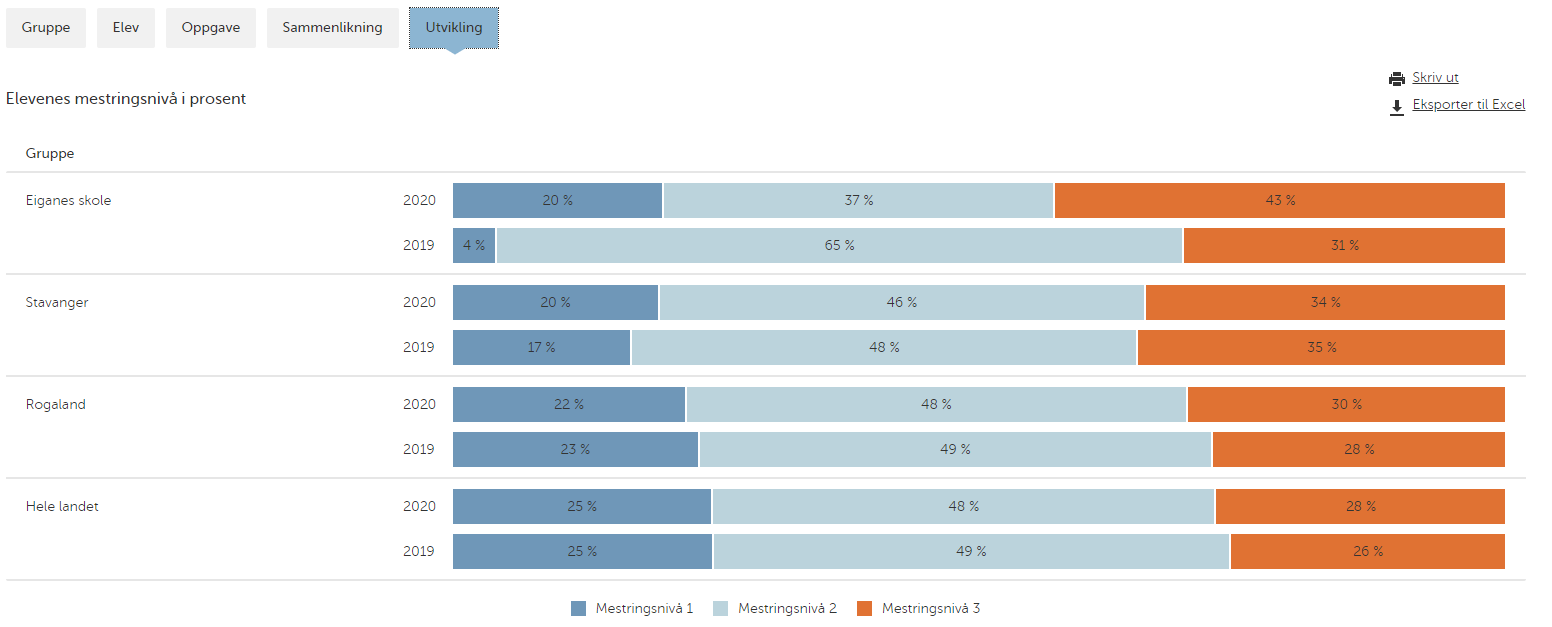 Regning 5.trinn






Snitt Eiganes fra 54 til 52
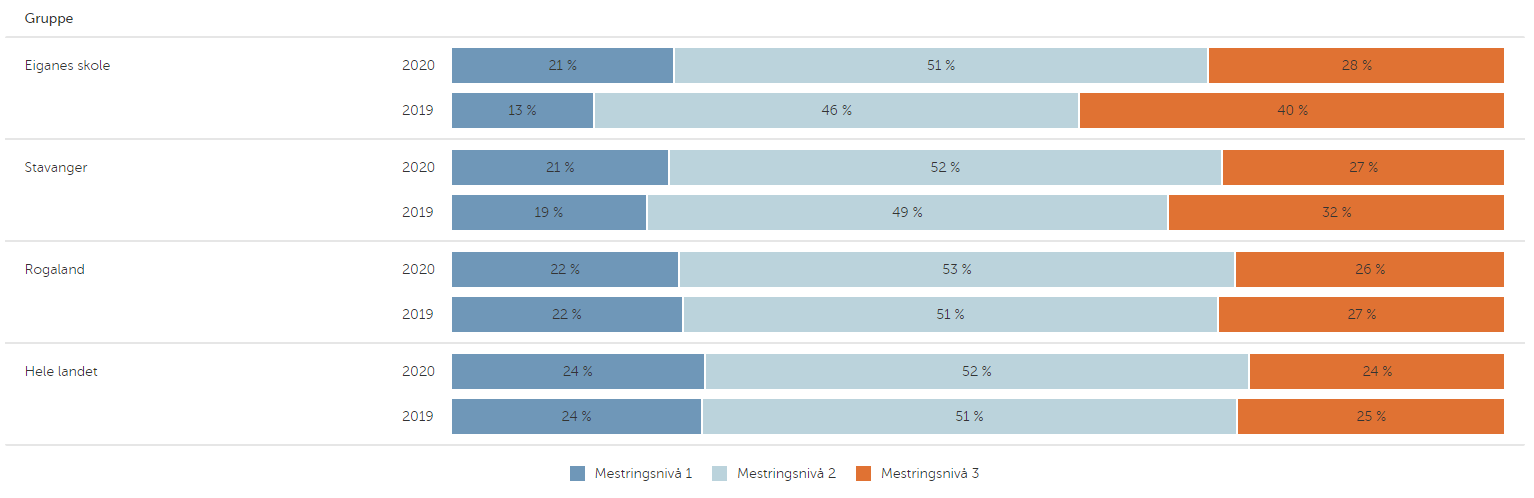 [Speaker Notes: Eiganes fra 54 til 52]
Lesing 5.trinn






Snitt: 52, 51, 50, 50
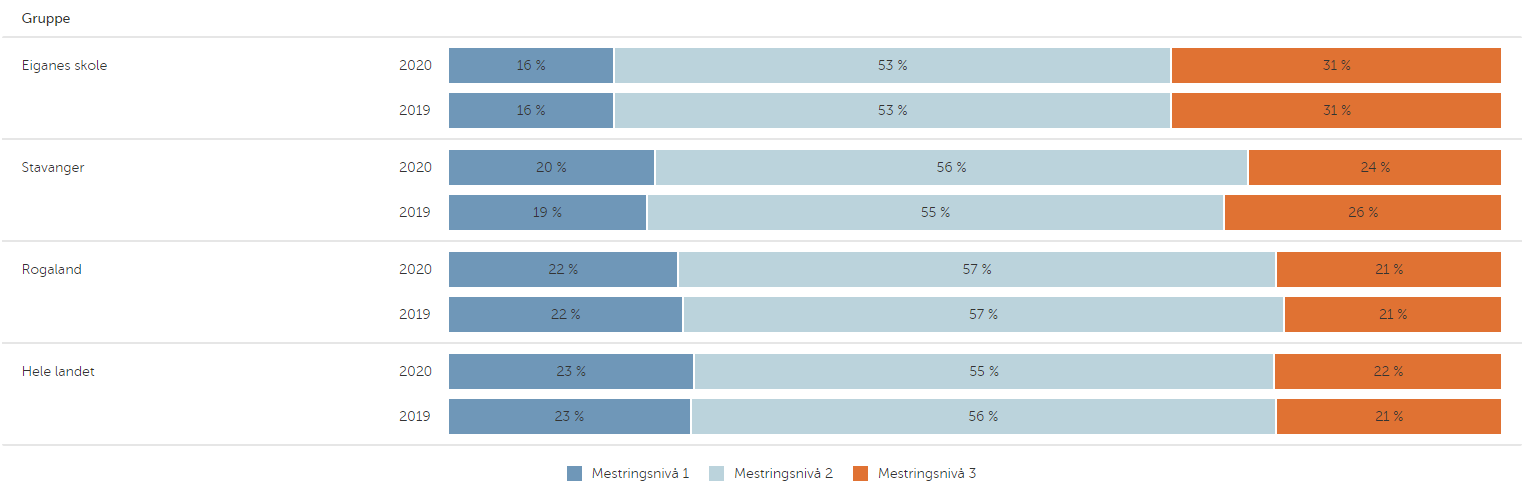 DEKOM: Desentralisert kompetanseutvikling
Midt-Rogaland
Samarbeid i klynger
Klynge to: Eiganes, Tasta, Skeie og UiS
Mål: 
Øke lesekompetansen i alle fag i et elevaktivt perspektiv
Vi er alle leselærere! 
Gode leseoppdrag
Bruke Nasjonale prøver